The Road Not Taken
Metaphors & Symbolism
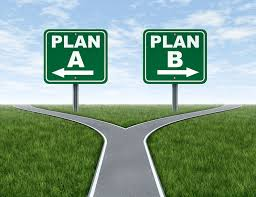 Metaphor - a type of comparison in which one thing is described     as  if it were something else.
What is the general metaphor in this poem?

  The process of making a decision is compared to making the choice of which road to take.  
 
In the poem the speakers decision regarding which road to take is a   metaphor for making choices in life. Just like the speaker must decide which road to take, each person must make a decision about which choice to make in life. The author uses symbols such as the fork, the roads, and the underbrush to create this metaphor.
Symbolism- A symbol is a word or objects that stands for another word or object.
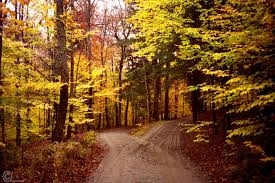 Yellow wood= 

Undergrowth=

Fork in the road= 

A road=
Symbol for life
Symbol for the unknown, the unforeseeable future
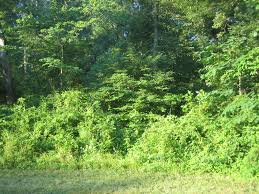 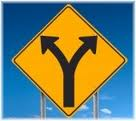 Dilemma
A Choice
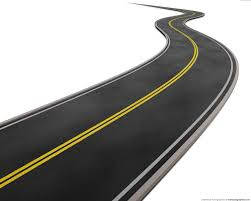